Evidence-Based Practicesfor Voter Mobilization
Research-Based Principles for Effective
Get-Out-the-Vote Activities
Elizabeth A. Erkel, PhD
April 2018
Table of Contents
Preface
The dos & don’ts of voter mobilization
Mobilizing voters is not…
To mobilize voters…
Voter mobilization resources
References
3
5

18
19
20
21
April 2018
2
Preface
Welcome!
This tutorial will help you understand the principles behind effective GOTV campaigns.
For what works, see Tactics That Work for Voter Mobilization
For talking effectively with voters, see: 
What to Say: Effective GOTV Conversations
Each election, each potential voter, and each get-out-the-vote (GOTV) effort is unique. 
Thus it is critical to tailor your message.
Regardless of the type of GOTV activity and your audience, your efforts will be more effective if guided by evidence-based practices.
GOTV action involves vision, strategy, and tactics as depicted on the next page.
https://my.lwv.org/texas/best-practices-gotv
April 2018
3
GOTV Action Program
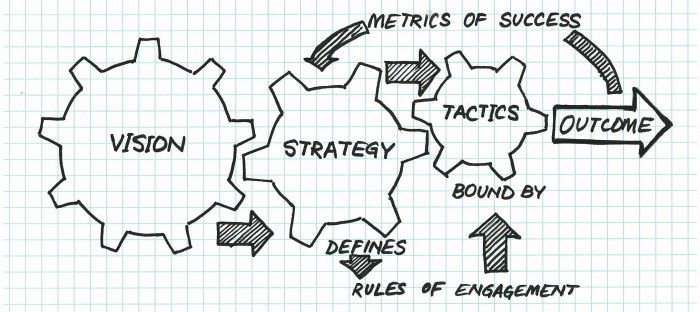 *
Encouraging informed
and active participation in
government by facilitating
voter engagement.
Increased
voter
turnout
in Texas
Interactive 
& meaningful
communication
GOTV tactics
that work
5% from
2012 to 2020
*Evidence-based practices
April 2018
Adopted by LWVTX Convention 2016
4
1.  The dos & don’ts of      voter mobilization
Focus on voting
Connect with the voter
Use gentle social pressure
Help make a plan for voting

Advocate for issues or candidates
Discuss that people aren’t voting
Rely on impersonal emails, display ads, or robo-calls
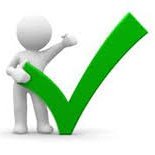 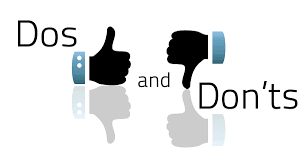 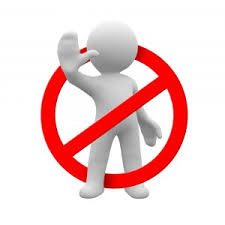 April 2018
5
Focus on voting
The goal is to transform nonvoters into voters
not to change minds about an issue or a candidate.
Advocating for issues may diminish your influence on voter turnout.
The League does not support or oppose candidates or political parties
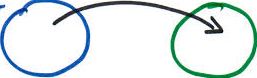 Voter
x
Nonvoter
April 2018
Advocacy & Communications Solutions, 2015, p.7 
Green & Gerber, 2015, p. 7
6
Connect with the voter
Emphasize that you are local, e.g.:
A neighbor
From a local organization
Acknowledge a commonality between you and your contact.
Be enthusiastic.
Ask questions.
Share a voting story of your own.
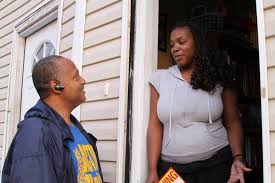 Messengers with something in common with the community are more effective than outsiders.
April 2018
Angone, 2015; British Council, n.d.; Nickerson & Rogers, 2010;  Yale University, n.d.
7
Connect with the voter
Use different periods of the election season to greatest effect.
Focus messaging on a specific topic within the 2 weeks before its deadline:
Voter registration
Vote-by-mail applications
Early voting
Election Day
Timing
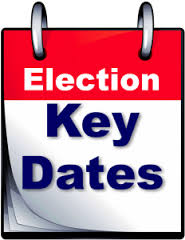 April 2018
8
Green & Gerber, 2015, p.33; Nonprofit Vote, n.d.
Connect with the voter
How often?
Aim to make one contact with each targeted voter
through multiple attempts if needed.
One successful contact with lots of voters is more effective than multiple contacts with fewer voters.
Multiple contacts are most effective with occasional voters but require substantial resources.
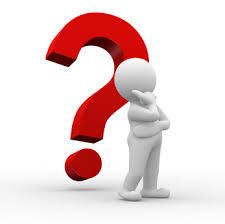 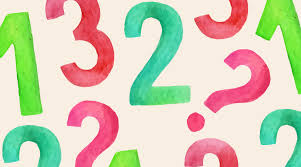 April 2018
Cendejas & Guerra, 2014
9
Connect with the voter
Targeting the electorate
Target those who need a little encouragement to vote, especially:
First-time voters
Young people
Ethnic/racial minorities
People with a low income
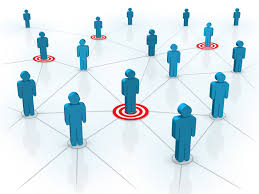 April 2018
Arceneaux & Nickerson, 2009; Gerber & Rogers, 2009, pp. 6 & 13
Green & Gerber, 2015, pp. 47, 82, & 94
10
Use gentle social pressure
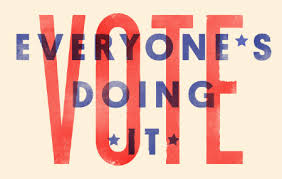 We are social creatures and want to fit in.
Let potential voters know that someone is paying attention to whether or not they participate in the election.
Tell them that others like themselves have committed to being voters.
Remind them of their past voting history (it’s public record).
Promise to follow-up with them after the election (and do so!).
April 2018
Gerber, Green, & Larimer, 2008; Green & Gerber, 2015, p. 144-151
11
Help make a plan for votingGetting potential voters to think through the steps they need to take makes them more likely to act on their intent to vote.
Planning to be a voter
What to Take to the Polls
 Voter registration card
 One of the acceptable voter IDs
 List of who/what to vote for
Logistics
Readiness
Nonpartisan Resources
 Voter information websites
      VOTE411.org, VoteTexas.gov
      County elections website
      my.LWV.org/Texas
      local League website
 League voters guides
Assess difficulty
    How
    When
    Where
 Special plans
Deadlines
      Registration
      Vote-by-mail
 Voting dates
 Polling places
Find voter ID information at
my.LWV.org/Texas/IDs
April 2018
Nickerson & Rogers, 2010
12
Help make a plan for voting
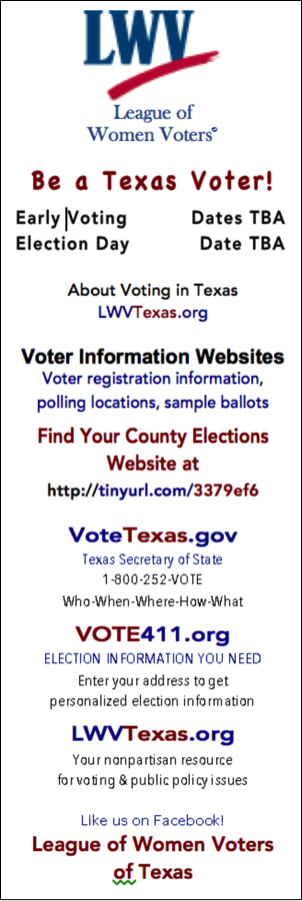 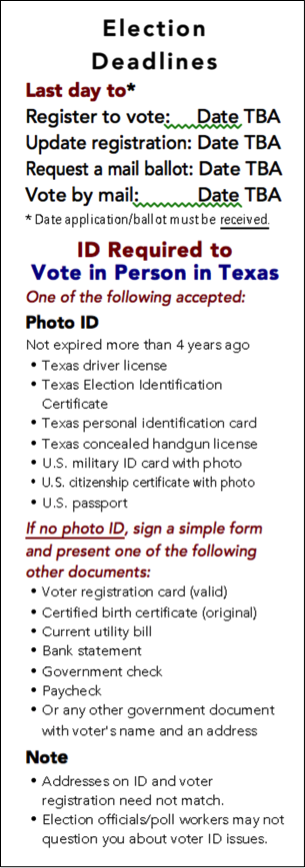 Assist voter in getting ready to vote.
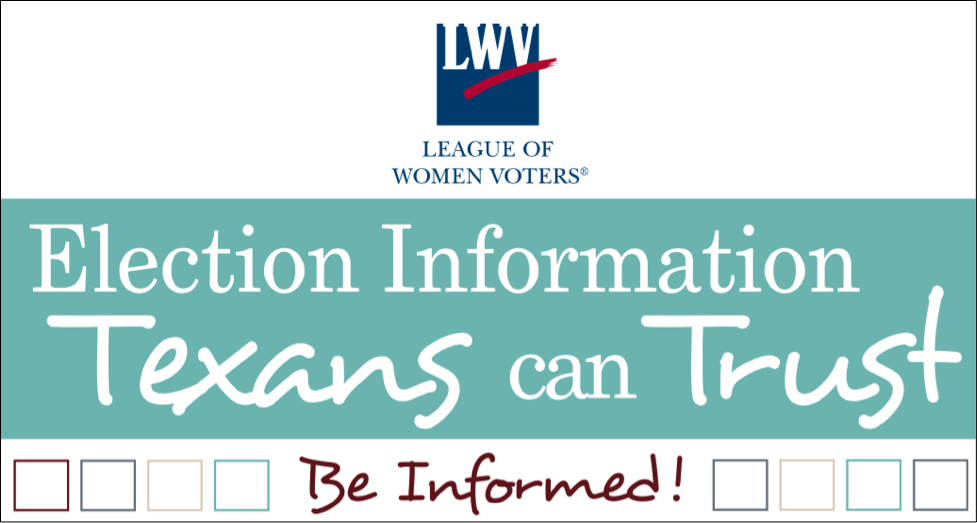 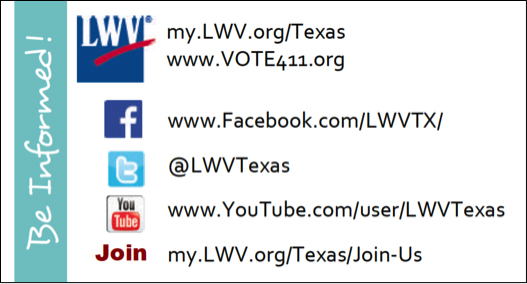 LWV-TX social media business card available at
my.lwv.org/texas/get-out-vote-0
Bookmarks individualized for each local League
available at  my.LWV.org/Texas/vote-it-counts
April 2018
13
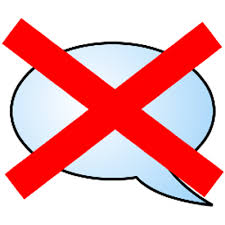 Hearing that others are voting encourages voting among infrequent and occasional voters.
Your [classmates, neighbors, etc.] have been telling me that they are definitely voting in this election. Do you plan on being a voter?
We're expecting a high turnout this election. 
More and more people are voting.
Telling people that others are not voting can suppress voter turnout.
Don’t talk about …
how people aren’t voting
low voter turnout
April 2018
Schwartz & Rogers, 2010
14
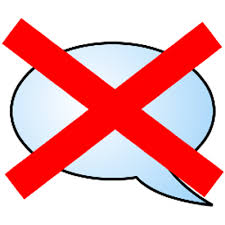 The single most important element of voter mobilization is urging the person to be a voter.
How important is it for you to be a voter in this upcoming election?
Can I count on you being a voter in this election?
Persuasion messages have no effect on whether or not a person will vote!
An issue-focused message is unlikely to increase voter turnout.
The League does not endorse or oppose any candidate or political party.
Don’t advocate voting for…
Issues or
Candidates
April 2018
Green & Gerber, 2015, pp. 34 & 156-157
15
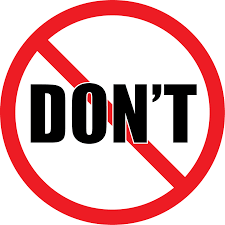 Impersonal mass communication is ineffective in increasing voter turnout.
But friend-to-friend personalized communication that encourages voting through a series of chatty posts is about as effective as face-to-face canvassing.
Rely on impersonal
   Robocalls
      Mass emails
         Display ads
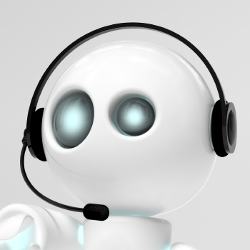 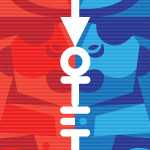 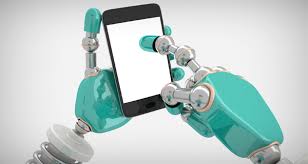 April 2018
Brooks, 2017; Green & Gerber, 47, 82, 94, & 126-127
16
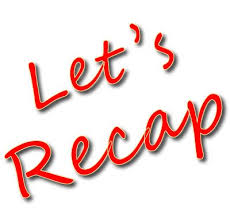 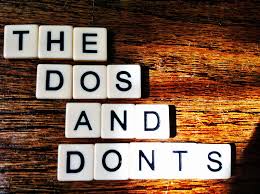 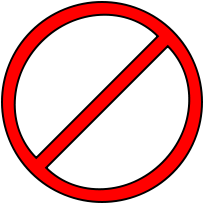 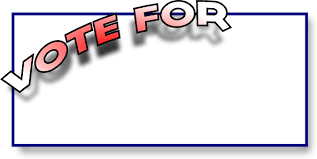 Issues
Candidates
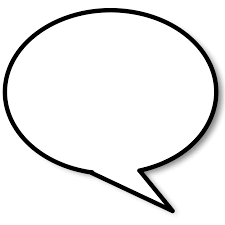 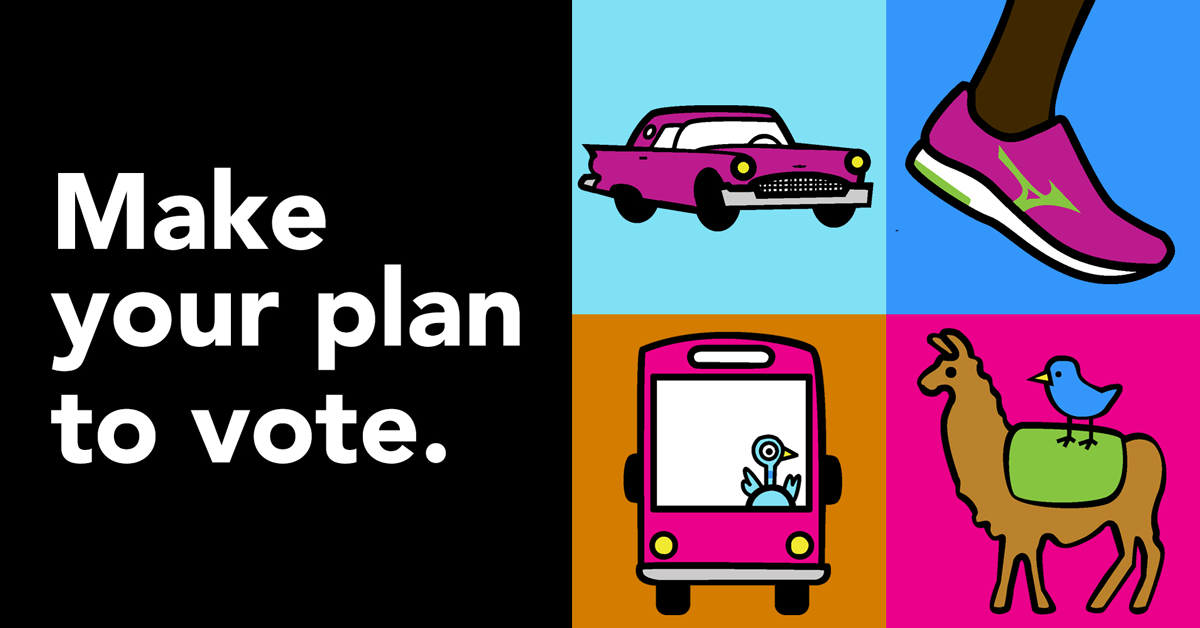 Help make
a voting
plan
Don’t advocate for 
issues or candidates
Focus on voting
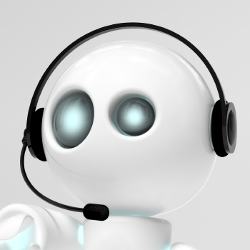 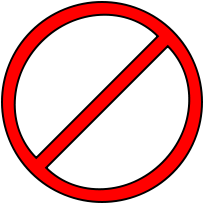 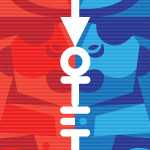 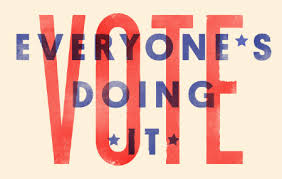 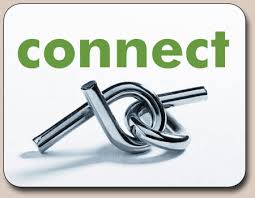 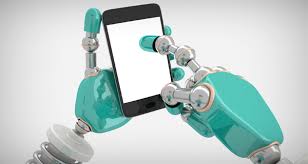 with the voter
Use gentle social pressure
Don’t rely on impersonal
communication
April 2018
17
2.  Mobilizing     voters is not…
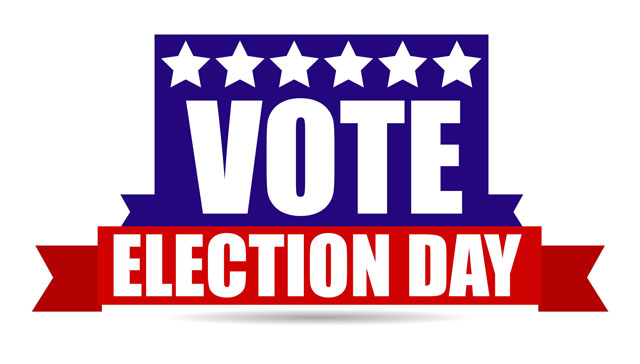 “… merely a matter of
reminding them that 
Election Day is near.
… just a matter of putting
election-related information
in front of them.
… telling people why they
should vote for a particular
candidate or cause….”
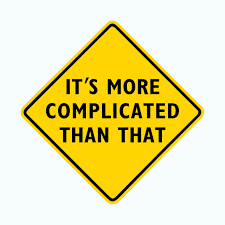 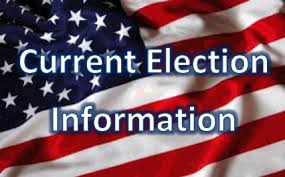 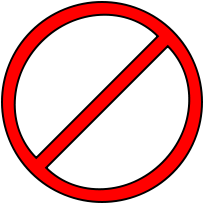 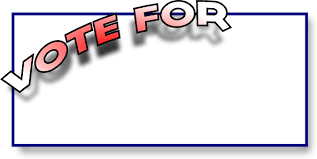 April 2018
Green & Gerber, 2015, p. 156
18
3.  To mobilize voters…
Make them feel wanted at the polls.
In-person invitations convey the most warmth and work best. Next best are personalized telephone calls or personalized chatty posts on social media.
 Build on voters’ preexisting
level of motivation to vote.
 Let them know that their vote
is a matter of public record.
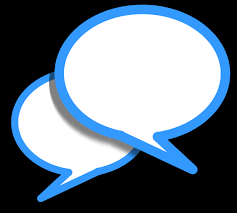 April 2018
Green & Gerber, 2015, pp. 156-157
19
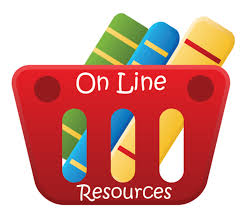 4.  Voter mobilization     resources
Tactics That Work
What to Say
Engaging Target Populations
Asian and Pacific Islanders
Latinos
Millennials
Youth
https://my.lwv.org/texas/best-practices-gotv
April 2018
20